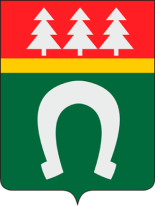 ПРОЕКТ бюджета
Муниципального образования Тосненский район ленинградской области 
на 2022 год и на плановый период 2023-2024 годов
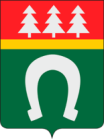 Составление проекта бюджета основывается на:
положениях послания Президента Российской Федерации Федеральному Собранию Российской Федерации, определяющих бюджетную политику (требования к бюджетной политике) в Российской Федерации
основных направлениях бюджетной политики и налоговой политики
прогнозе социально-экономического развития
Муниципальных программах 
(проектах изменений  муниципальных программ)
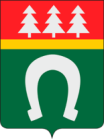 Основные параметры проекта бюджета муниципального образования Тосненский район Ленинградской области на 2022 год и на плановый период 2023-2024 годов (тыс. руб.)
3 717 276,0
Дефицит
3 723 090,9
- 29 219,1
Дефицит
Дефицит
-34 621,0
3 682 655,0
3 661 071,4
- 27 557,9
3 695 533,0
3 631 852,2
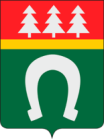 Динамика доходов бюджета муниципального образования Тосненский район Ленинградской области на 2021-2024 годы (тыс. рублей)
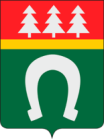 Структура доходов бюджета
2022 год
2 300 739,4
тыс. рублей
62,5%
1 210 802,7
32,9%
171 112,9
4,6%
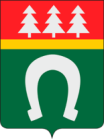 Налоговые доходы
2022 год
1 210 802,7
Тыс. рублей
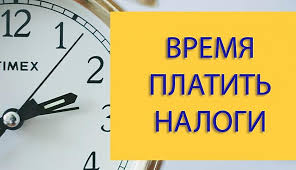 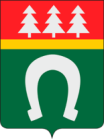 Налоги на прибыль, доходы на 2022 год
Налог на доходы физических лиц
781 571,5 тыс. рублей
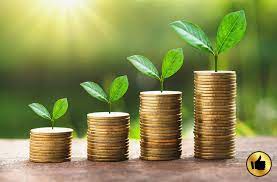 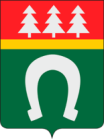 Налоги на совокупный доход на 2022 год
Налог, взимаемый в связи с применением упрощенной системы   налогообложения
399 327,7тыс. рублей
Налог, взимаемый в связи с применением патентной системы налогообложения
10 207,0тыс. рублей
Единый сельскохозяйственный налог
980,5 тыс. рублей
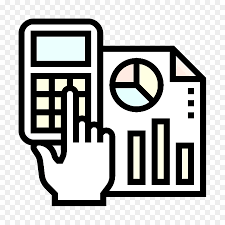 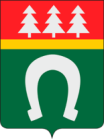 Государственная пошлина на 2022 год
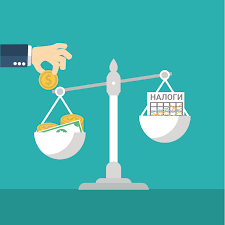 Государственная пошлина за выдачу разрешения на установку рекламной конструкции 60,0 тыс. рублей
Государственная пошлина по делам, рассматриваемым в судах общей юрисдикции, мировыми судьями 
18 656,0 тыс. рублей
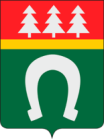 Структура неналоговых доходов 2022
2022 год
3,5%
2,2%
1,0%
21,9%
46,9%
24,5%
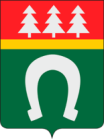 Прогнозируемые поступления неналоговых доходов в бюджет муниципального образования 
Тосненский район Ленинградской области 
на 2022 год
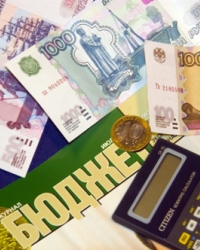 159 541,2 тыс. рублей
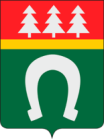 Прогнозируемые поступления неналоговых доходов в бюджет муниципального образования 
Тосненский район Ленинградской области 
на 2022 год
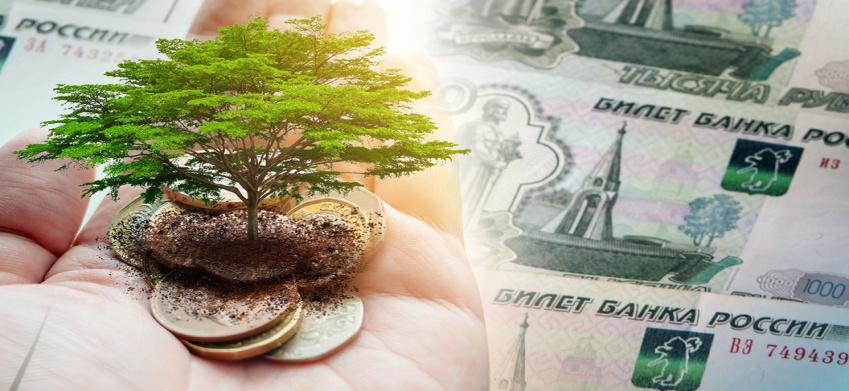 11 571,7 тыс. рублей
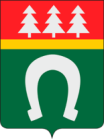 ДОХОДЫ ОТ ОКАЗАНИЯ ПЛАТНЫХ УСЛУГ И КОМПЕНСАЦИИ ЗАТРАТ ГОСУДАРСТВА 
80 204,5 тыс. рублей
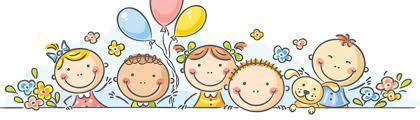 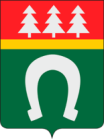 ДОХОДЫ ОТ ИСПОЛЬЗОВАНИЯ ИМУЩЕСТВА, НАХОДЯЩЕГОСЯ В ГОСУДАРСТВЕННОЙ И МУНИЦИПАЛЬНОЙ СОБСТВЕННОСТИ
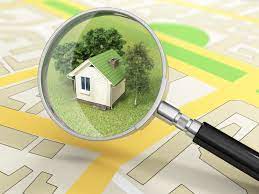 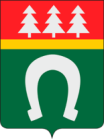 ДОХОДЫ ОТ ПРОДАЖИ МАТЕРИАЛЬНЫХ И НЕМАТЕРИАЛЬНЫХ АКТИВОВ
Доходы от продажи земельных участков 
 25 372,0 тыс. рублей
Доходы от реализации имущества,
находящегося в собственности
муниципально-
го района 
12 050,1 тыс. рублей
37 422,1 тыс. рублей
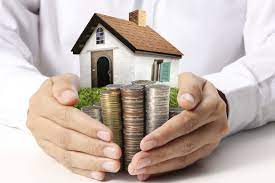 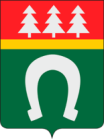 Безвозмездные поступления на 2022 год
4,2%
0,4%
7,7%
2 300 739,4
Тыс. рублей
87,7%
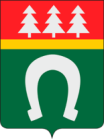 Безвозмездные поступления на 2022 год
Субвенции бюджетам бюджетной системы 
Российской федерации
                             2 017 235,3 тыс. рублей
дотации бюджетам бюджетной системы 
Российской федерации
             177 222,6 тыс. рублей
субсидии бюджетам бюджетной системы 
Российской федерации (межбюджетные субсидии)
96 728,0 тыс. рублей
Иные межбюджетные трансферты
9 553,5 тыс. рублей
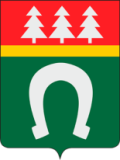 межбюджетные трансферты по переданным полномочиям от городских и сельских поселений,
расположенных на территории Тосненского района Ленинградской области
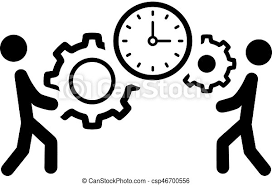 8 505,5 тыс. рублей
- осуществление внешнего муниципального финансового   контроля   2 375,5 тыс. рублей
- исполнение бюджетов поселений 3 519,8 тыс. рублей
- ФормированиЕ архивных фондов поселений 523,9 тыс. рублей
- организация транспортного обслуживания населения 111,6 тыс. рублей
- организация ритуальных услуг и содержание мест захоронения   1 974,7 тыс. рублей
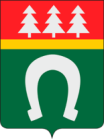 Динамика расходов бюджета муниципального образования Тосненский район Ленинградской области на 2021-2024  годы (тыс. рублей)
4 071 541,2
3 723 090,9
3 717 276,0
3 661 071,4
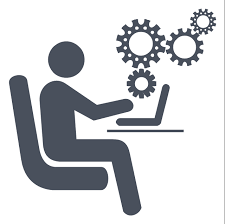 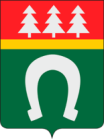 Структура расходов бюджета муниципального образования Тосненский район Ленинградской области на 2022  год
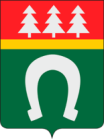 Формирование расходов по разделам 
3 717 275,992 тыс. рублей
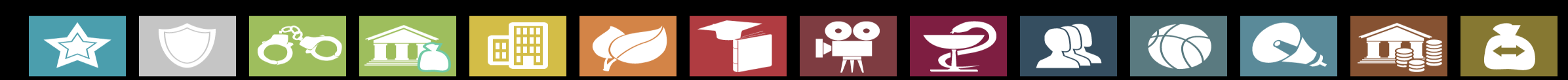 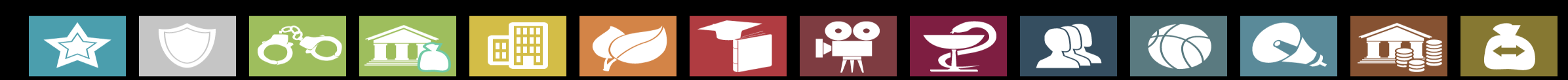 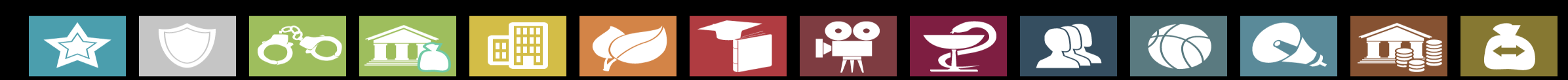 01
03
04
05
07
08
10
11
12
14
01 - «Общегосударственные вопросы»; 03 – «Национальная безопасность и правоохранительная деятельность»; 04 – «Национальная экономика»; 05 – «Жилищно-коммунальное хозяйство»; 07 – «Образование»; 08 – «Культура, кинематография»; 10 – «Социальная политика»; 11 – «Физическая культура и спорт»; 12 – «Средства массовой информации»; 14 – «Межбюджетные трансферты общего характера бюджетам бюджетной системы Российской Федерации».
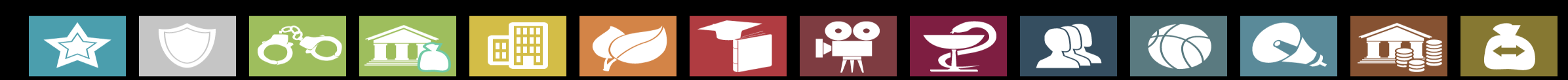 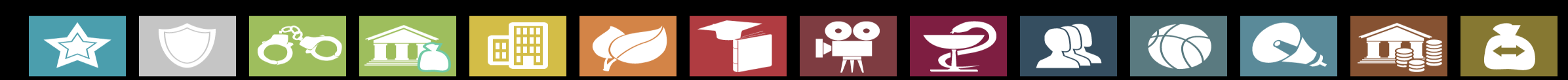 14 064,0 тыс. рублей
3 457,0 тыс. рублей
70 668,8 тыс. рублей
297 759,7 тыс. рублей
2 532 179,0 тыс. рублей
24 668,8 тыс. рублей
186 987,2 тыс. рублей
158 006,4 тыс. рублей
373 976,9 тыс. рублей
55 508,1 тыс. рублей
Уровень расчетной величины должностных окладов работников  муниципальных учреждений за календарный месяц
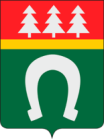 Планируемые расходы бюджета 
муниципального образования 
Тосненский район ленинградской области на 2022 год      3 717 276,0 тыс. рублей
544 690,2 тыс. рублей
3 172 585,8
тыс. рублей
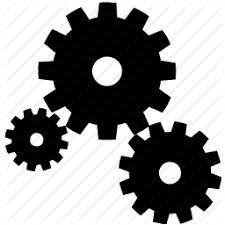 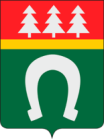 Динамика программных и непрограммных расходов по годам (тыс. рублей)
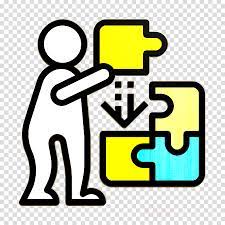 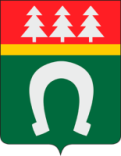 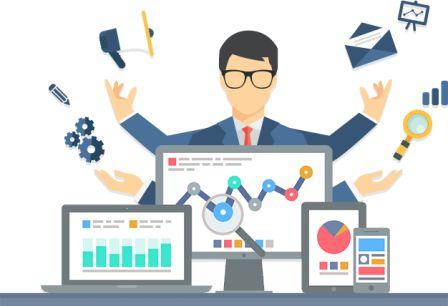 Создание условий для развития сельского хозяйства
Развитие и поддержка малого и среднего предпринимательства
Поддержка социально ориентированных некоммерческих организаций
на территории 
муниципального 
образования 
Тосненский район 
Ленинградской области
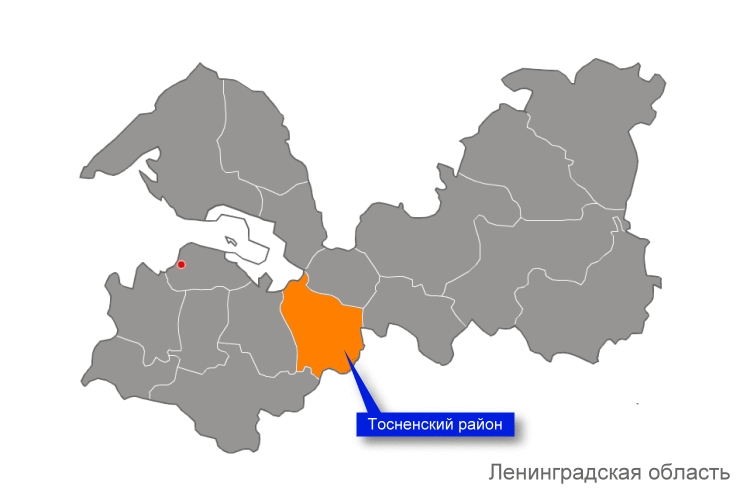 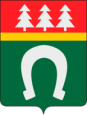 Создание условий для развития сельского хозяйства Тосненского района Ленинградской области  
14 273,8 тыс. рублей
Развитие молочного животноводства
Дальнейшее совершенствование селекционно-племенной работы в отраслях животноводства и, как следствие, рост объемов сельскохозяйственного производства, повышение качества продукции животноводства
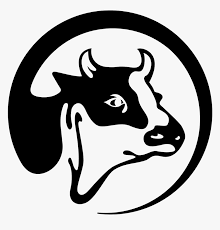 11 418,7 тыс. рублей
Поддержка малых форм хозяйствования
Повышение заинтересованности населения в организации сельскохозяйственного производства, повышение уровня самообеспеченности населения Тосненского района за счет прироста сельскохозяйственной продукции, произведенной К(Ф)Х
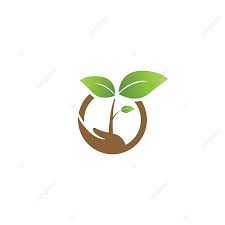 1 299,6 тыс. рублей
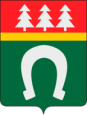 Предупреждение возникновения и распространения африканской чумы свиней на свиноводческих предприятиях
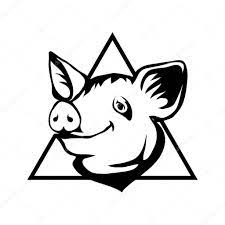 защита свиноводческих предприятий от проникновения вируса Африканской чумы свиней и как следствие, сохранение отрасли свиноводства, мясопереработки,  рабочих мест и предотвращение экономических потерь от введения ограничительных мероприятий на оборот животноводческой продукцию
874,0 тыс. рублей
Обеспечение реализации муниципальной программы
формирование благоприятного имиджа агропромышленного комплекса, повышение престижа сельскохозяйственных профессий
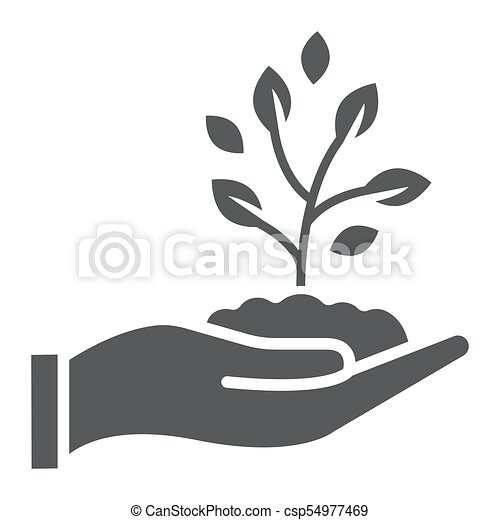 681,5 тыс. рублей
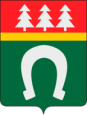 Развитие и поддержка малого и среднего предпринимательства на территории муниципального образования Тосненский район Ленинградской области
2 722,7 тыс. рублей
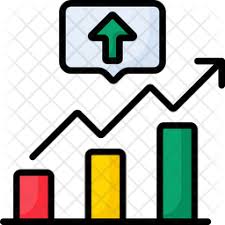 Создание благоприятных условий для устойчивого развития малого и среднего предпринимательства в муниципальном образовании Тосненский район Ленинградской области на основе эффективных механизмов его поддержки
Финансовая поддержка организаций, образующих инфраструктуру поддержки субъектов малого и среднего предпринимательства
Субсидии организациям, образующим инфраструктуру поддержки субъектов малого и среднего предпринимательства 970,0 тыс. рублей
Повышение доступности финансовых ресурсов для субъектов малого и среднего предпринимательства
Субсидии на организацию предпринимательской деятельности субъектам малого предпринимательства, действующим менее одного года 1 214,4 тыс. рублей
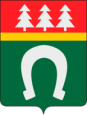 Информационная поддержка субъектов малого и среднего предпринимательства
Техническая и информационная поддержка официального сайта информационной поддержки субъектов малого и среднего предпринимательства муниципального образования Тосненский район Ленинградской области в сети Интернет  
50,0  тыс. рублей
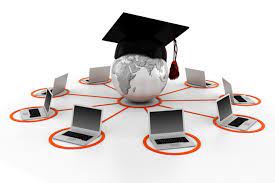 Организация мониторинга деятельности субъектов малого и среднего предпринимательства на территории Тосненского муниципального района 
389,7 тыс. рублей
Популяризация предпринимательской деятельности, формирование положительного образа предпринимателя
Освещение в СМИ Тосненского района положительного опыта организации и ведения предпринимательской деятельности на территории Тосненского муниципального района 98,6 тыс. рублей
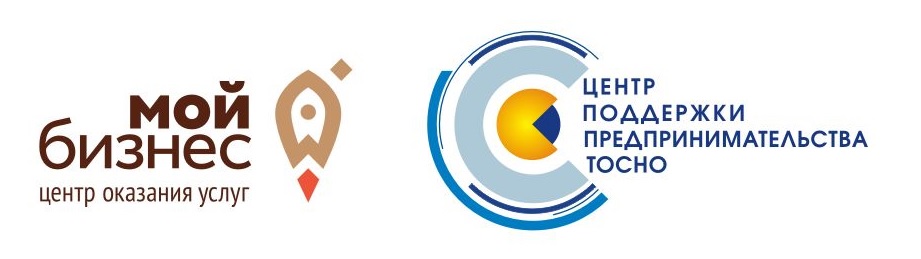 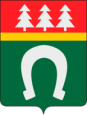 Поддержка социально ориентированных некоммерческих организаций на территории муниципального образования Тосненский район ленинградской области
2 048,0 тыс. рублей
Создание на территории Тосненского района Ленинградской области условий, благоприятствующих развитию и эффективному функционированию социально ориентированных некоммерческих организаций
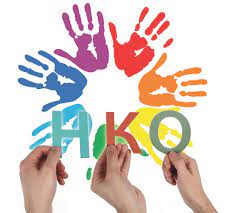 финансовая поддержка социально значимых проектов социально ориентированных некоммерческих организаций, реализуемых на территории Тосненского района ленинградской области
1 000,0
тыс. рублей
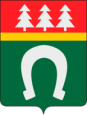 1 048,0
тыс. рублей
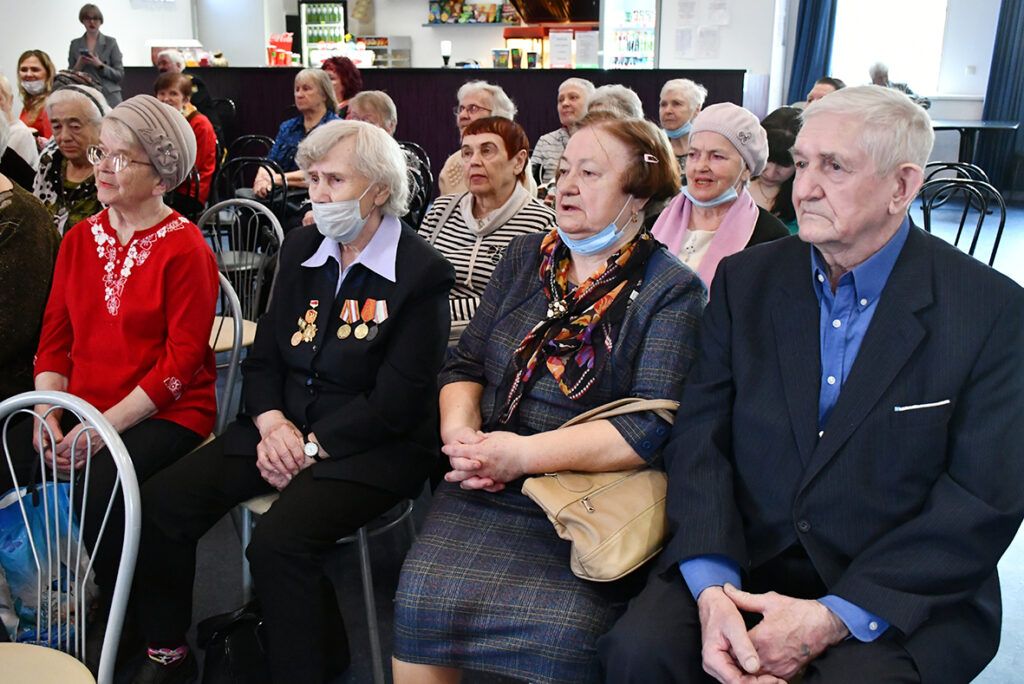 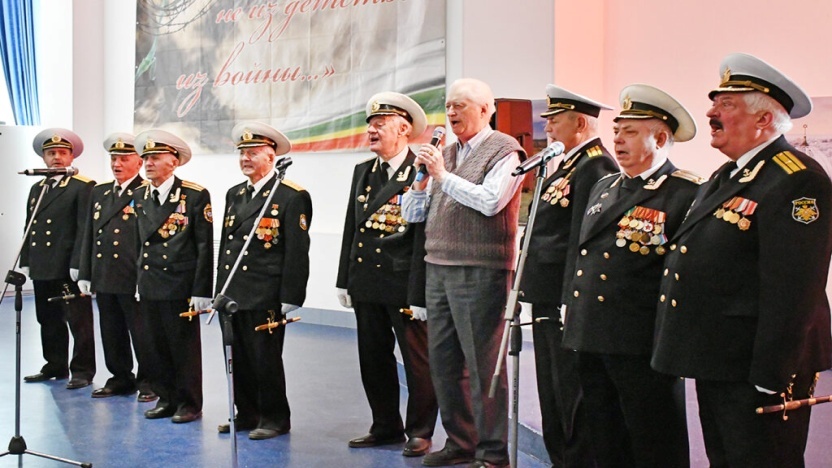 финансовая поддержка советов ветеранов войны, труда, Вооруженных Сил, правоохранительных органов, жителей блокадного Ленинграда и бывших малолетних узников фашистских лагерей
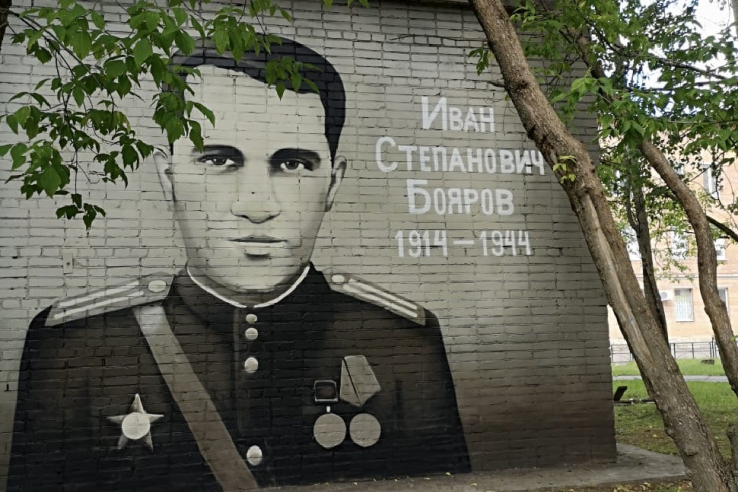 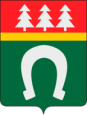 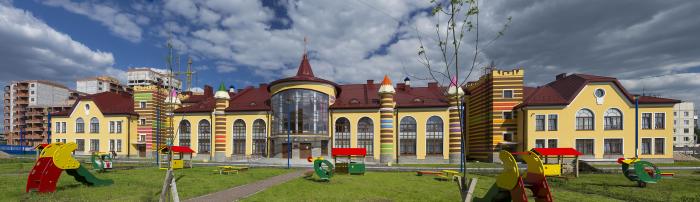 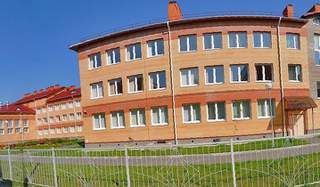 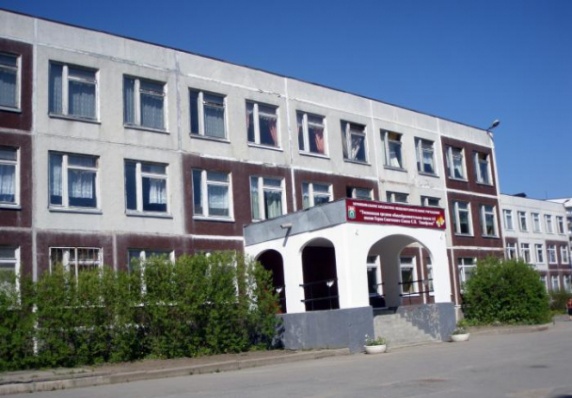 Развитие системы образования муниципального образования Тосненский район Ленинградской области
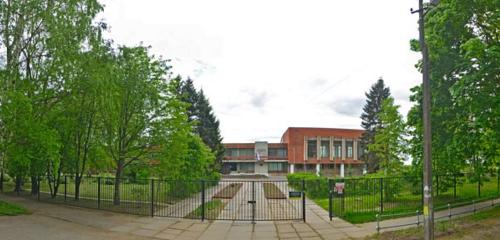 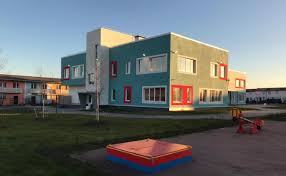 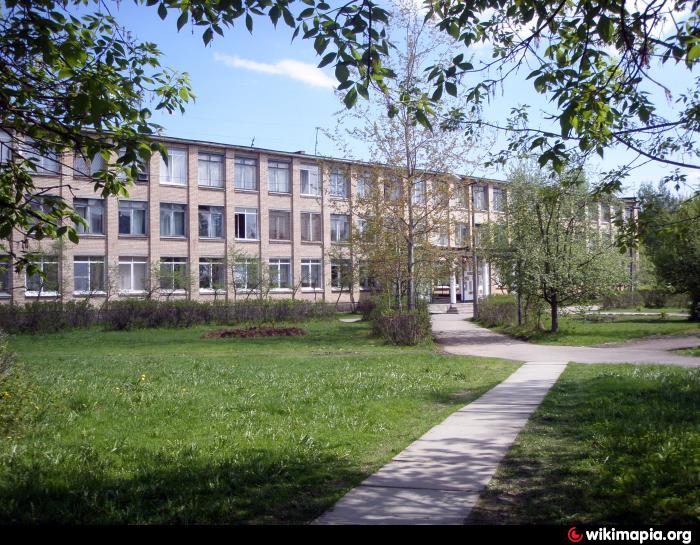 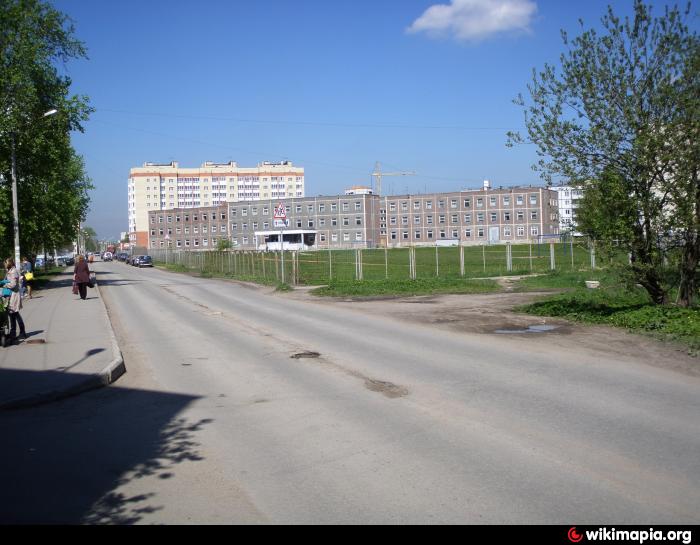 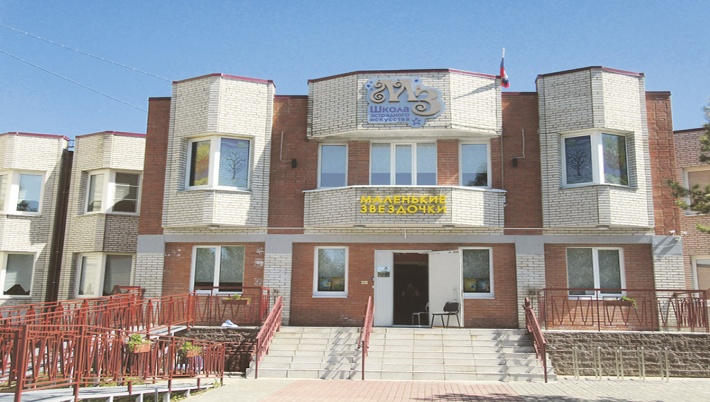 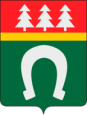 Развитие системы образования муниципального образования Тосненский район Ленинградской области  2 491 815,4 тыс. рублей
Повышение доступности качественного образования, соответствующего требованиям инновационного развития экономики района, региона и страны в целом
Обеспечение государственных гарантий прав каждого ребенка на качественное и доступное дошкольное образование
Повышение доступности качественного образования, соответствующего требованиям инновационного развития экономики района, региона и страны в целом, современным требованиям общества
Проявление детьми социальной ответственности, осознанного жизненного самоопределения и выбора профессии
Создание эффективной системы оценки качества образования на основе принципов открытости, объективности, прозрачности, общественно-профессионального участия
Успешная социальная и творческая социализация детей
Создание условий, отвечающих современным требованиям к комплексной безопасности образовательных учреждений, обеспечение устойчивого развития системы отдыха, оздоровления, занятости детей,  подростков и молодежи
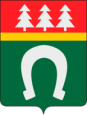 РЕАЛИЗАЦИЯ ПРОГРАММ дошкольного образования
852 662,0 тыс. рублей
Расходы на содержание муниципальных учреждений
24 казенных учреждений 
664 120,7
тыс. рублей
5 бюджетных учреждения 
188 541,3
тыс. рублей
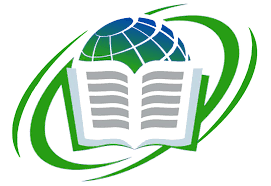 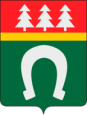 Развитие начального общего, основного общего и среднего общего образования детей
1 121 238,8 тыс. рублей
Расходы на содержание муниципальных учреждений
Содержание 19 казенных учреждений 
71 919,5
тыс. рублей
Субсидии 8 бюджетным учреждениям
54 256,1
тыс. рублей
Ежемесячное денежное вознаграждение за классное руководство педагогическим работникам
37 314,0
тыс. рублей
Реализация прав на получение общедоступного образования
956 676,9
тыс. рублей
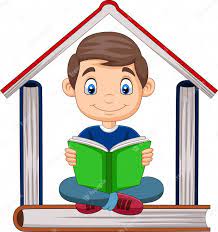 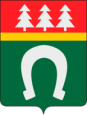 Развитие дополнительного образования детей
112 824,8 тыс. рублей
Расходы на содержание муниципальных учреждений
Субсидии бюджетным учреждениям
( МБОУ ДО «Маленькие Звездочки», МБОУ ДО «Тосненский районный ДЮЦ»)
60 738,2
тыс. рублей
Субсидия автономному учреждению МОАУ ДО  «Центр информационных технологий» 
21 038,1
тыс. рублей
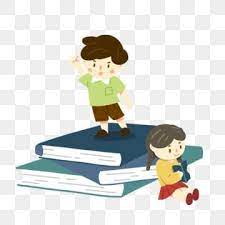 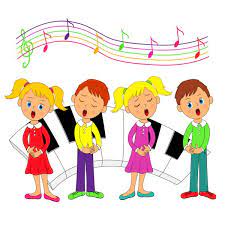 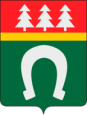 Охрана здоровья, развитие системы отдыха детей и укрепление материально-технической базы образовательных организаций
354 439,5 тыс. рублей
Содействие развитию образовательных организаций
Материально-техническое обеспечение учреждений образования
Обеспечение комплексной безопасности
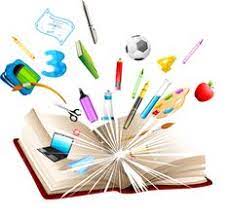 137 692,9
тыс. рублей
79 613,8
тыс. рублей
Обеспечение условий по предоставлению 
качественного питания
Обеспечение отдыха детей в каникулярное время
120 616,3
тыс. рублей
16 516,5
тыс. рублей
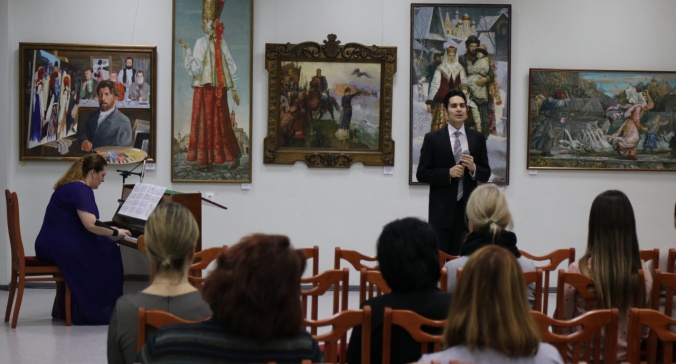 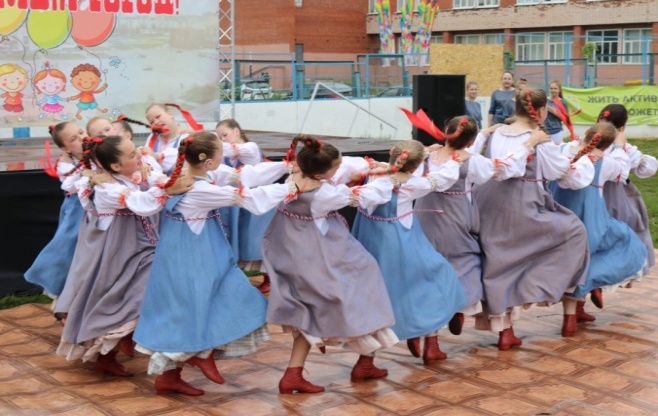 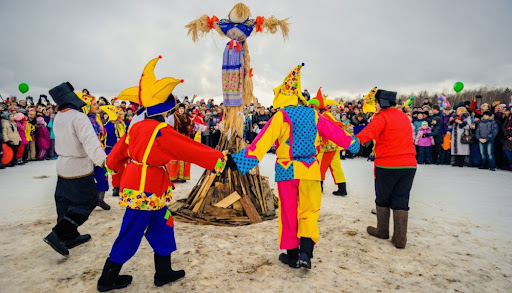 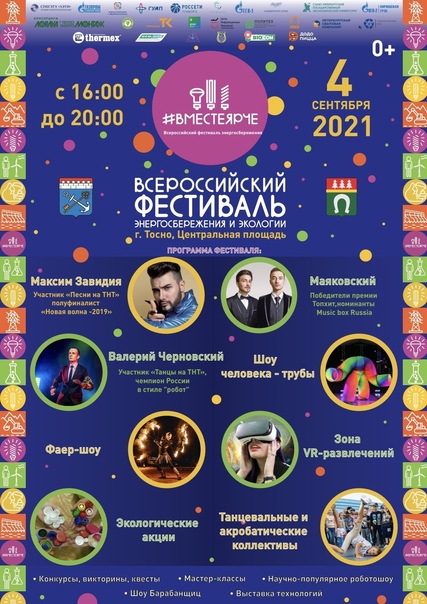 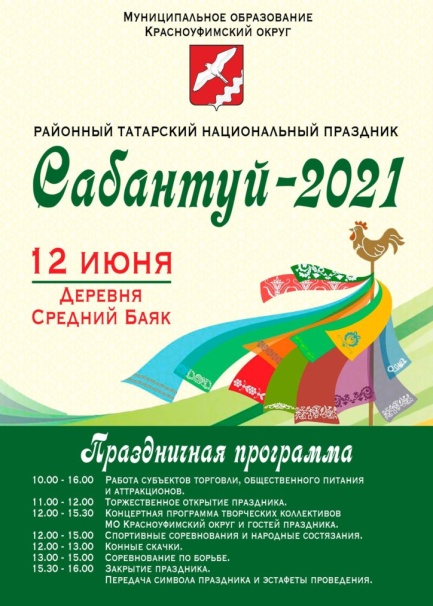 Развитие культуры и туризма муниципального образования Тосненский район Ленинградской области
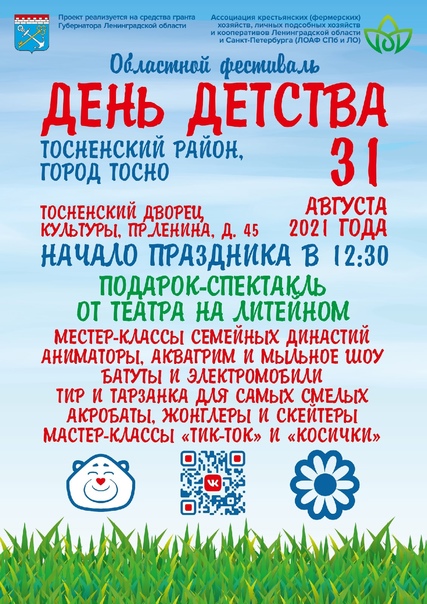 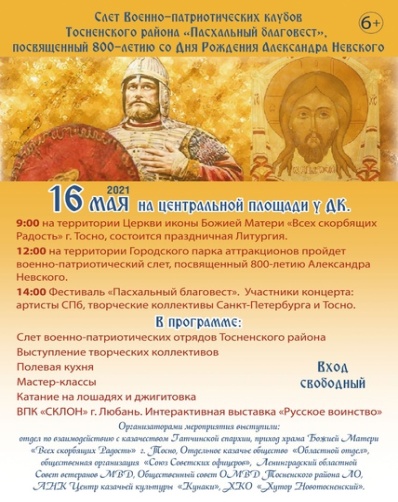 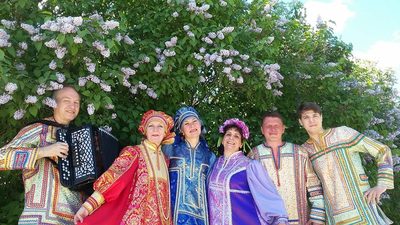 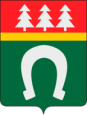 Развитие культуры и туризма муниципального образования Тосненский район Ленинградской области
284 106,0 тыс. рублей
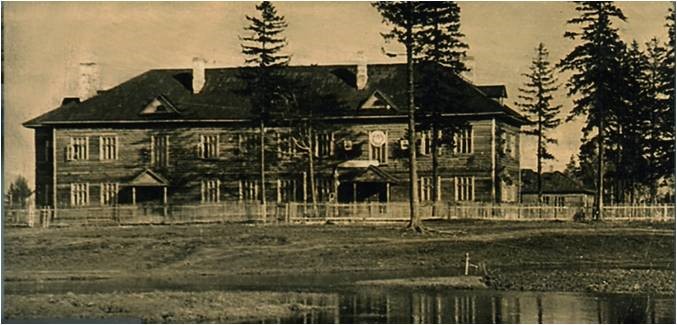 Создание благоприятных условий для сохранения и развития культуры в Тосненском районе, повышение уровня качества оказываемых услуг в сфере культуры и развития внутреннего и въездного туризма
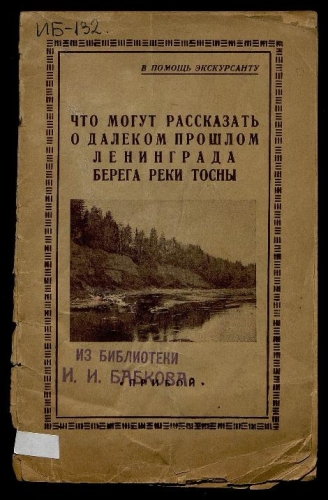 Повышение обеспеченности населения Тосненского района услугами библиотек и приобщение населения Тосненского района к чтению
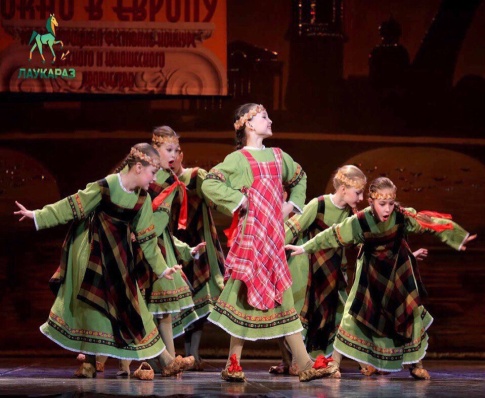 Повышение доступности народного и самодеятельного культурно – досуговых услуг и услуг дополнительного образования  и творчества в сфере культуры для жителей Тосненского района
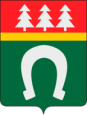 Развитие библиотечной системы Тосненского района Ленинградской области
49 114,4
тыс. рублей
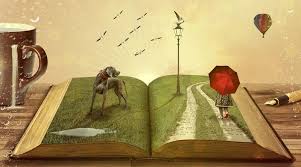 Обеспечение деятельности работников библиотечной системы Тосненского района Ленинградской области 
47 611,6 тыс. рублей
Библиотечное обслуживание и комплектование книжного фонда 
1 502,8 тыс. рублей
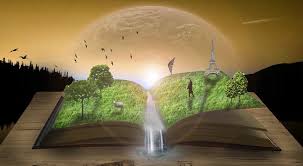 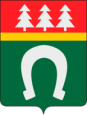 Народное и самодеятельное творчество, культурно -досуговая деятельность и дополнительное образование в сфере культуры
203 433,9
тыс. рублей
Обеспечение деятельности 7 муниципальных казенных учреждений
123 300,9 тыс. рублей
Обеспечение деятельности муниципальных бюджетных и автономных учреждений культуры 
75 872,9 тыс. рублей
МАУ ТРКСЦ 
 66 404,7 
тыс. рублей
МБУК «Тосненская концертная Организация «Камея»    9 468,2
тыс. рублей
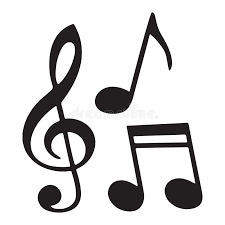 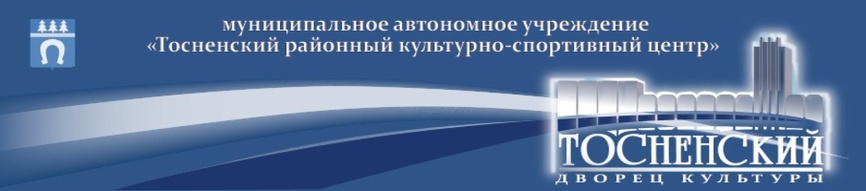 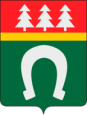 Развитие туризма на территории Тосненского района Ленинградской области
500,0 тыс. рублей
Мероприятия по развитию туризма на территории Тосненского района Ленинградской области
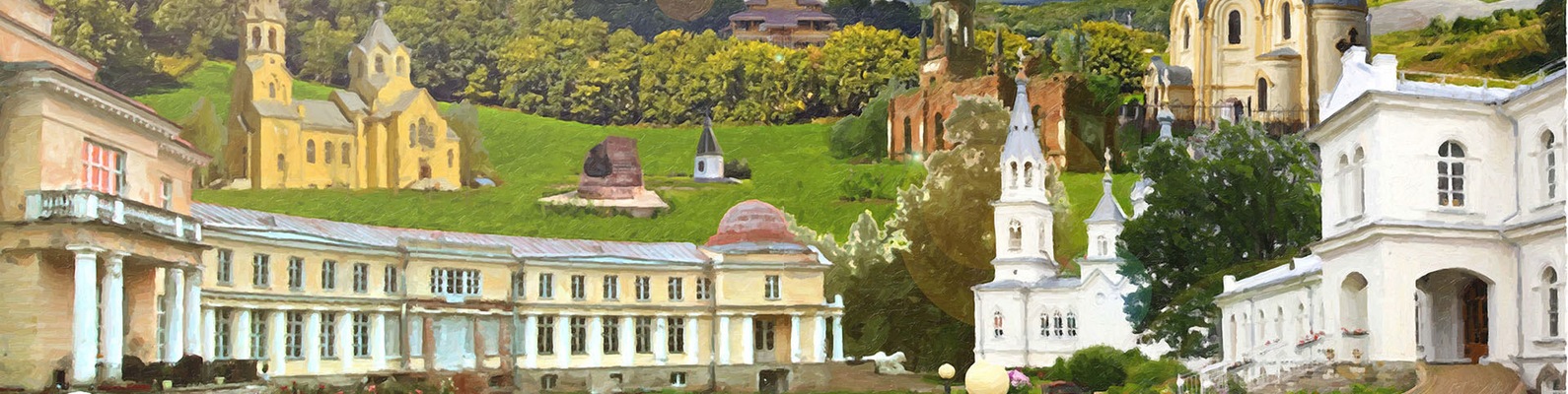 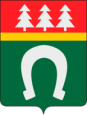 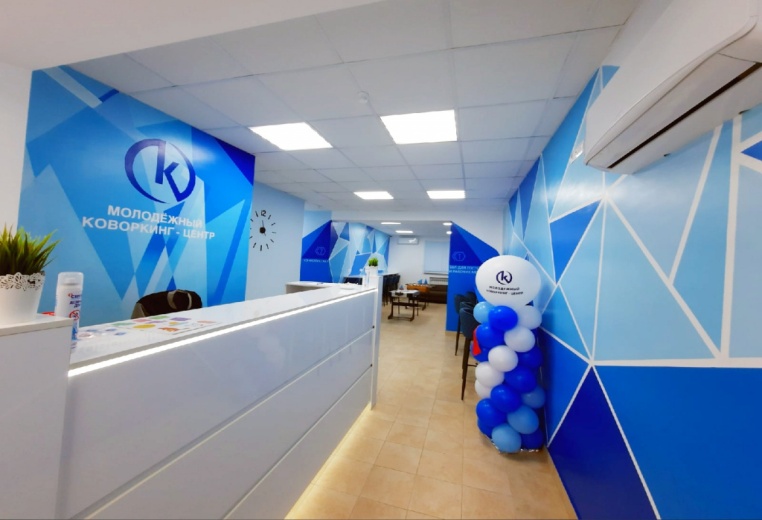 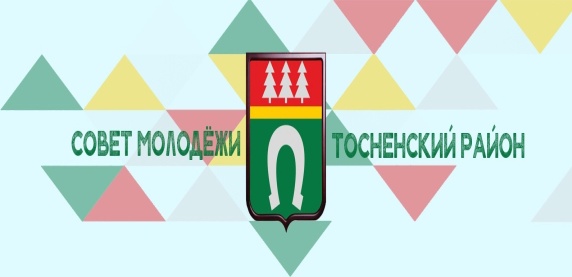 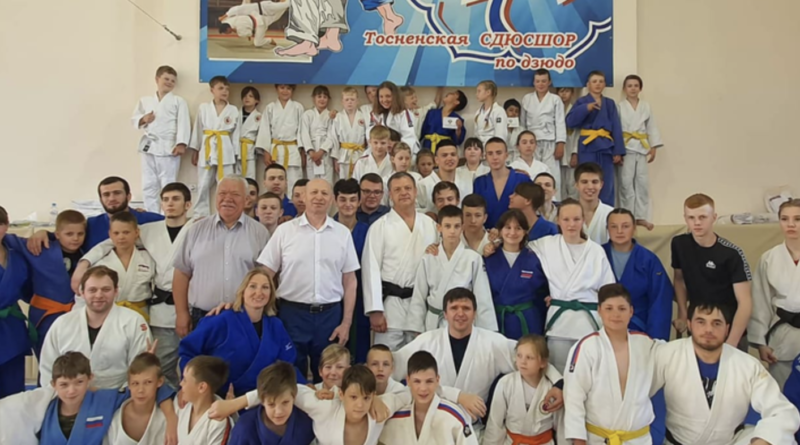 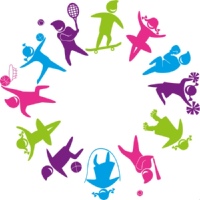 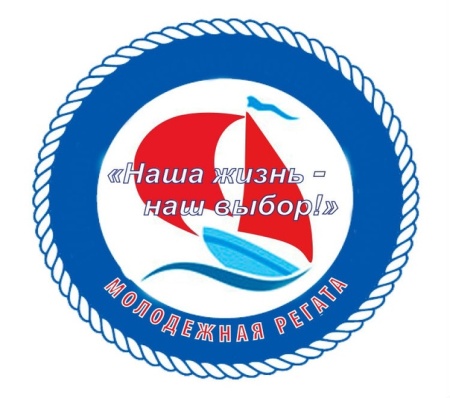 Развитие физической культуры, спорта и молодежной политики в муниципальном образовании Тосненский район Ленинградской области
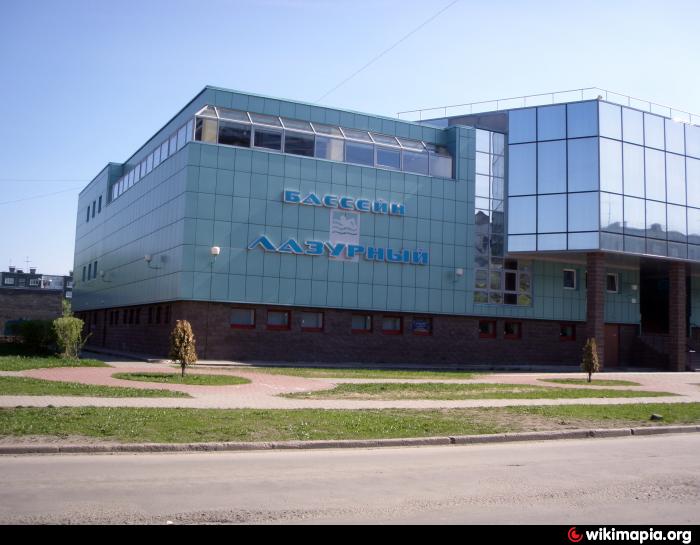 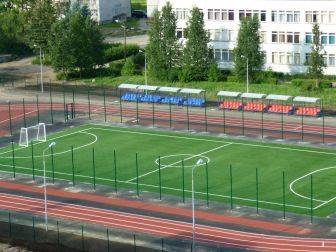 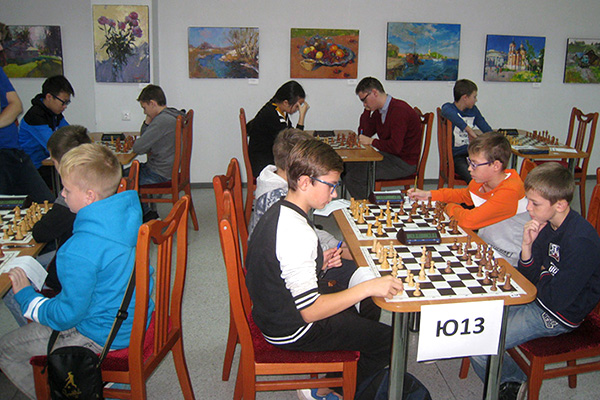 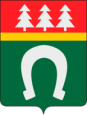 Развитие физической культуры и массового спорта в муниципальном образовании Тосненский район Ленинградской области
2 355,0 тыс. рублей
Организация подготовки и участия сборных команд в областных, всероссийских соревнованиях 
1 035,8 тыс. рублей
Проведение физкультурных 
и спортивных мероприятий Тосненского района 
1 319,2 тыс. рублей
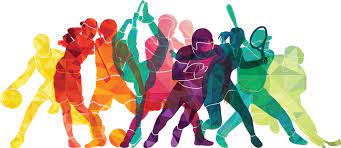 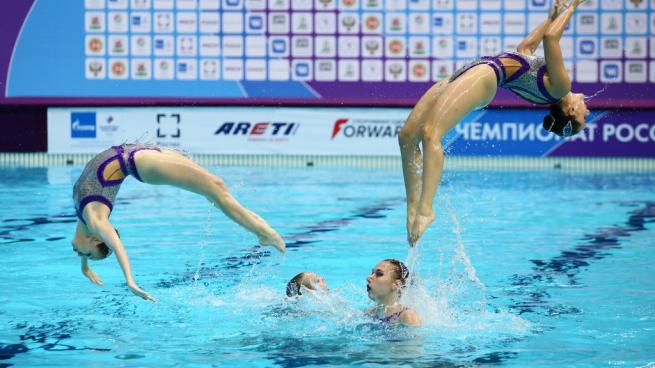 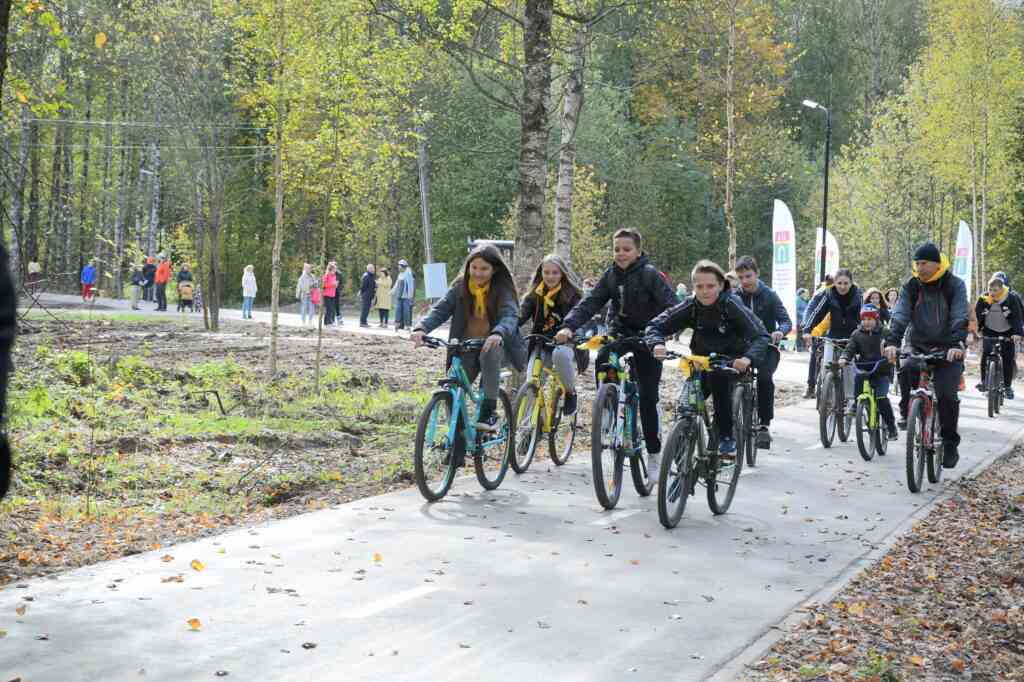 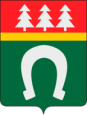 Развитие системы подготовки спортивного резерва
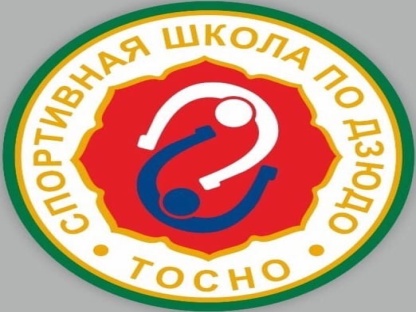 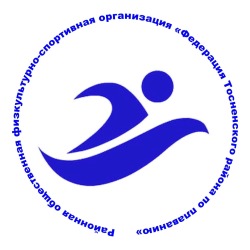 Содержание МКУ «Тосненская СШОР олимпийского резерва по дзюдо»
17 569,5
тыс. рублей
Субсидия бюджетному учреждению МБУ  «Спортивный центр Тосненского района»
31 416,9
тыс. рублей
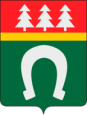 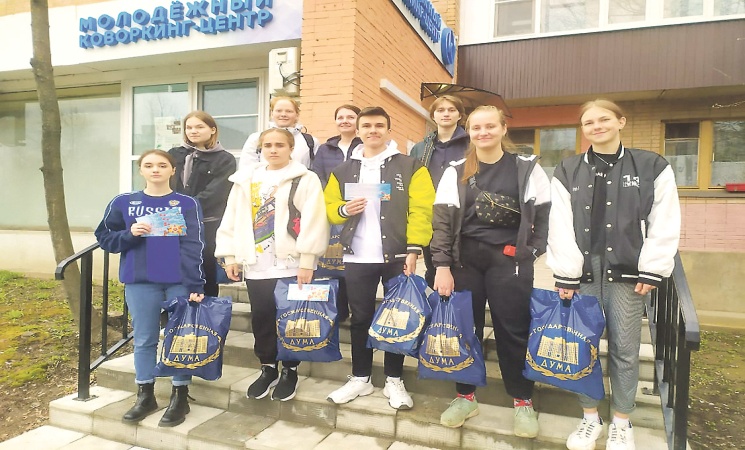 Развитие молодежной политики в тосненском районе
1 622,2 тыс. рублей
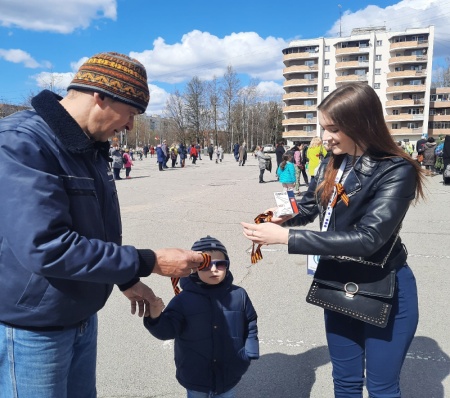 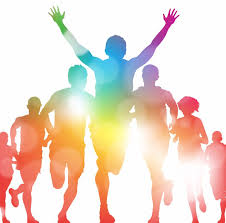 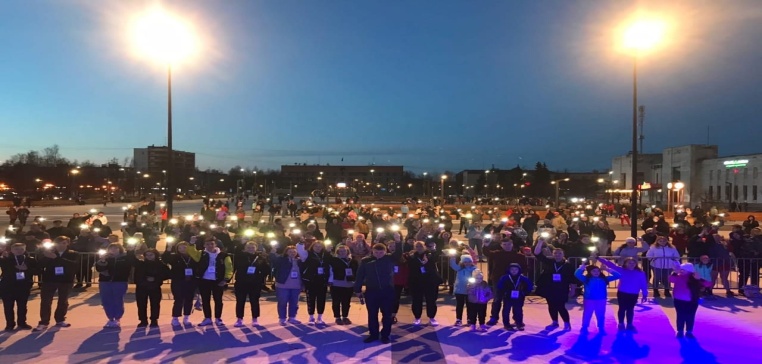 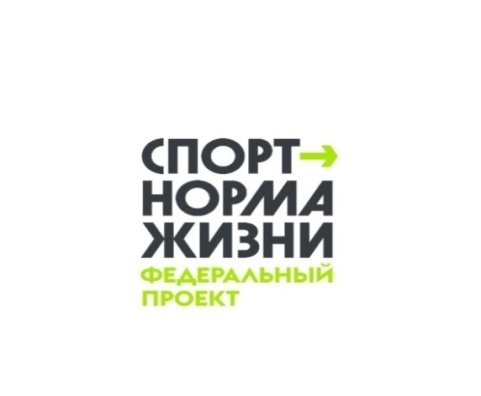 Реализация Федерального проекта «Спорт-норма жизни»
1 979,2 тыс. рублей
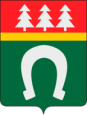 Поддержка отдельных категорий граждан, нуждающихся в улучшении жилищных условий, на территории Тосненского района Ленинградской области
75 873,6 тыс. рублей
Формирование муниципального специализированного (служебного) жилищного фонда для привлечения и закрепления высококвалифицированных кадров в учреждениях социальной сферы, органов местного самоуправления
Решение жилищной проблемы детей-сирот, детей, оставшихся без попечения родителей, лиц из числа детей-сирот и детей, оставшихся без попечения родителей
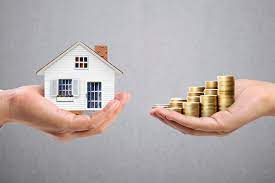 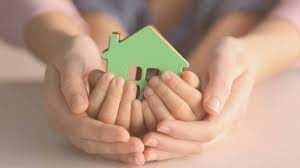 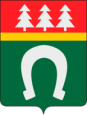 Предоставление специализированных (служебных) жилых помещений отдельным категориям граждан, не имеющих жилых помещений в населенном пункте по месту работы
8 824,2
тыс. рублей
2 жилых помещения
Предоставление специализированных жилых помещений детям-сиротам и детям, оставшимся без попечения родителей, лицам из числа детей-сирот и детей, оставшихся без попечения родителей
67 049,4
тыс. рублей
35 жилых помещений
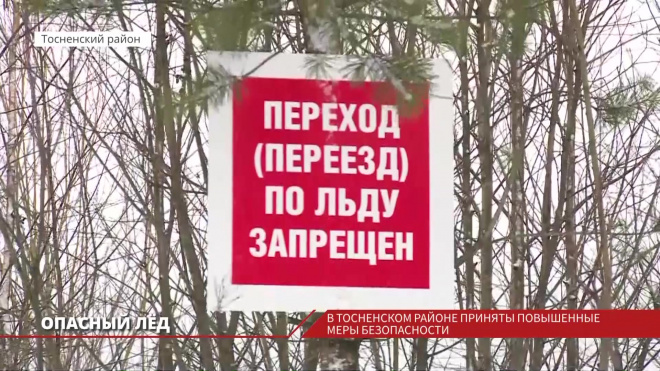 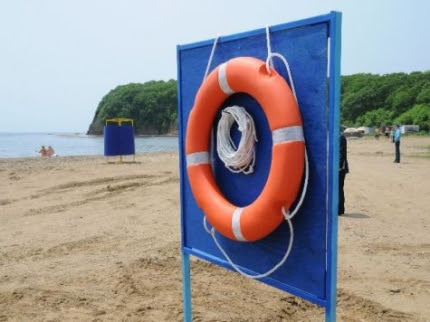 Безопасность муниципального образования Тосненский район Ленинградской области
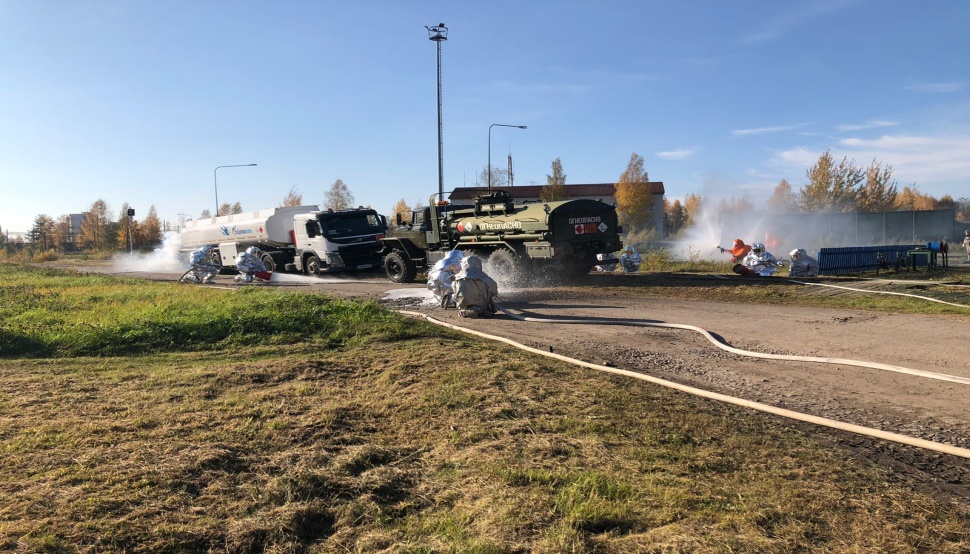 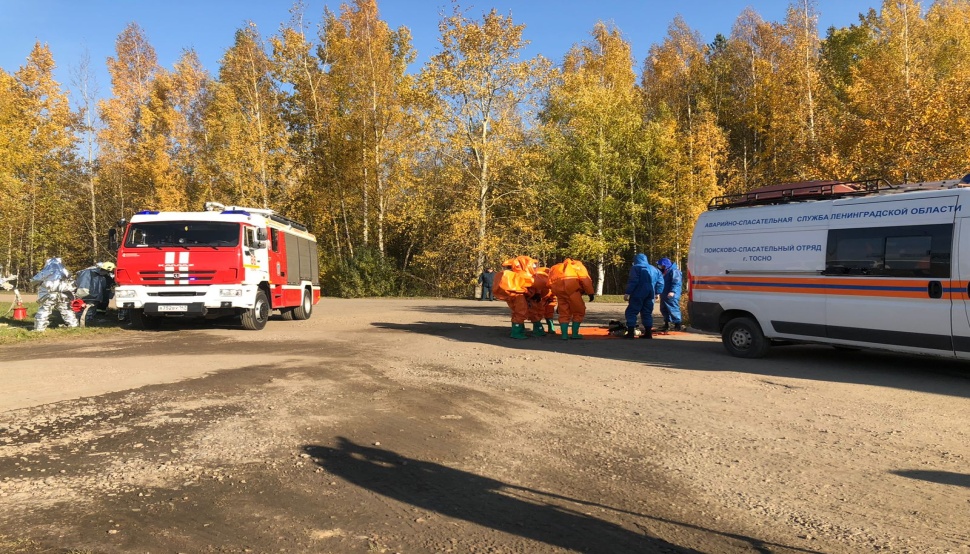 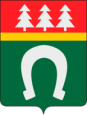 Безопасность муниципального образования Тосненский район Ленинградской области
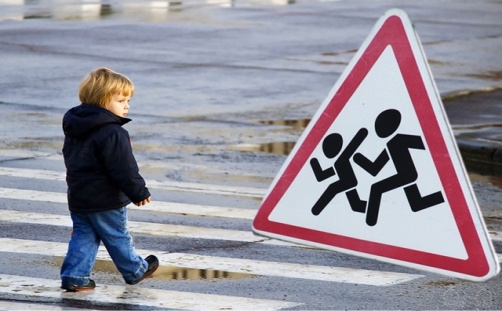 20 749,5 тыс. рублей
Комплексное укрепление законности и правопорядка, обеспечение безопасности населения на территории муниципального образования Тосненский район Ленинградской области
Снижение дорожной аварийности на территории муниципального образования Тосненский район Ленинградской области
Снижение рисков возникновения чрезвычайных ситуаций, повышение уровня защищенности населения и территории муниципального образования от поражающих факторов чрезвычайных ситуаций природного и техногенного характера; защита населения от опасностей, возникающих при ведении военных действий или вследствие этих действий, обеспечение безопасности людей на водных объектах
Улучшение информационного обеспечения дежурно-диспетчерских служб
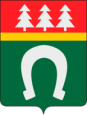 Профилактика правонарушений на территории муниципального образования Тосненский район Ленинградской области
Мероприятия, направленные на обеспечение правопорядка
225,0 тыс. рублей
Гражданская оборона, защита населения и территории от чрезвычайных ситуаций, обеспечение безопасности людей на водных объектах муниципального образования Тосненский район Ленинградской области
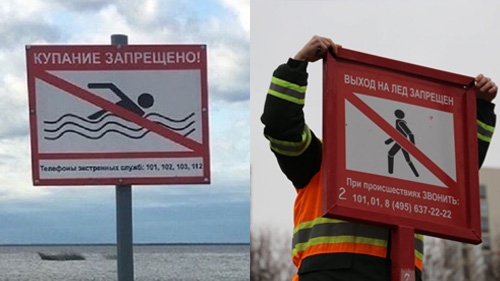 Обслуживание, эксплуатация и ремонт сооружений гражданской обороны
13 084,6 тыс. рублей
мероприятия по обеспечению предупреждения и ликвидации последствий чрезвычайных ситуаций и стихийных бедствий  147,0 тыс. рублей
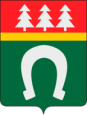 Развитие единой дежурно - диспетчерской службы 
муниципального образования Тосненский район Ленинградской области
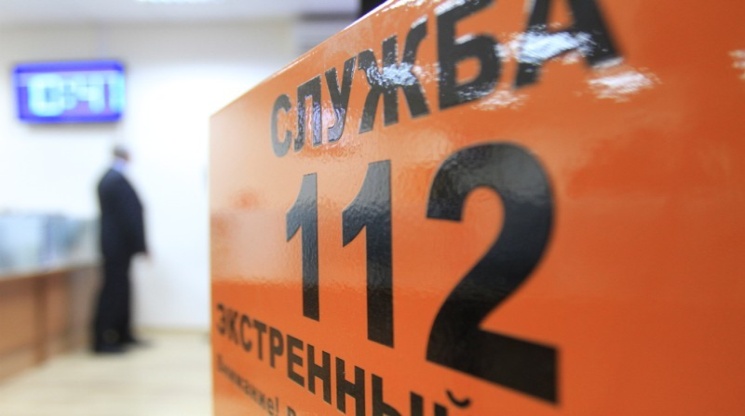 Обеспечение  функционирования 
и развитие единой дежурно-диспетчерской службы 
7 200,9 тыс. рублей
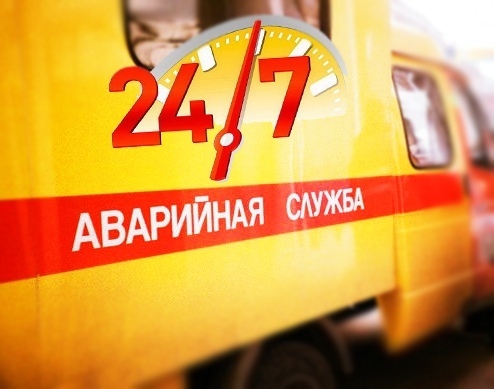 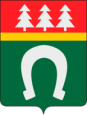 Организация транспортного обслуживания населения муниципального образования Тосненский районе Ленинградской области
27 373,0
тыс. рублей
Создание условий для предоставления транспортных услуг населению и организация транспортного обслуживания населения между поселениями в границах муниципального образования Тосненский район Ленинградской области и внедрение социального стандарта транспортного обслуживания
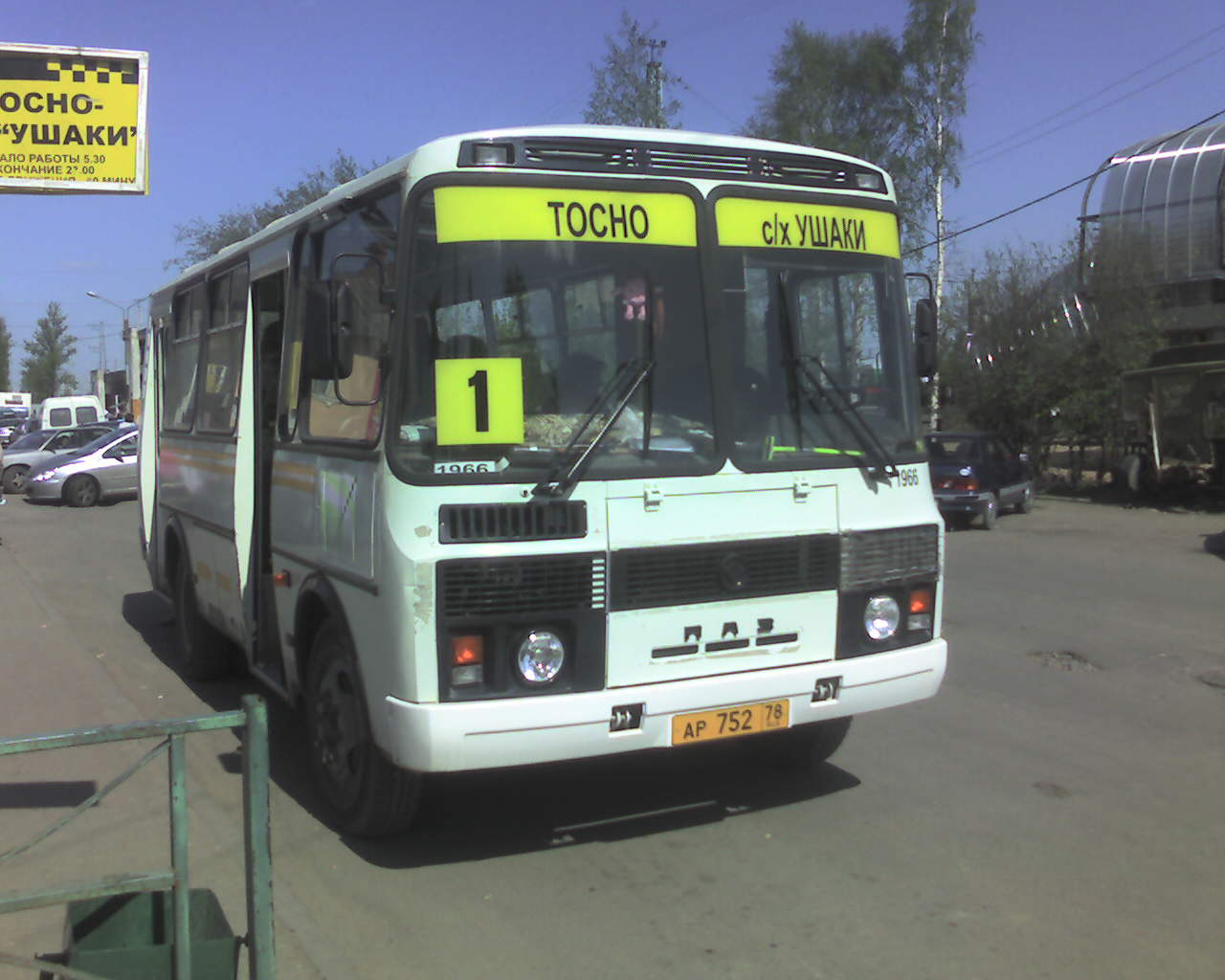 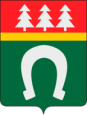 Управление муниципальными финансами муниципального образования Тосненский район Ленинградской области
196 099,8 тыс. рублей
Обеспечение долгосрочной сбалансированности и устойчивости бюджета муниципального образования Тосненский район Ленинградской области, бюджетов городских и сельских поселений Тосненского района Ленинградской области, повышение эффективности и качества управления муниципальными финансами
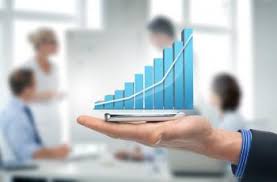 Создание условий для повышения сбалансированности и устойчивости бюджетов муниципальных образований городских и сельских поселений Тосненского района Ленинградской области
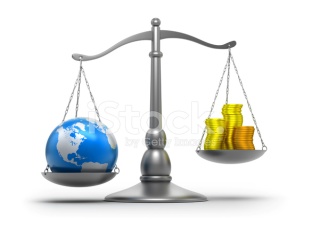 166 987,2
тыс. рублей
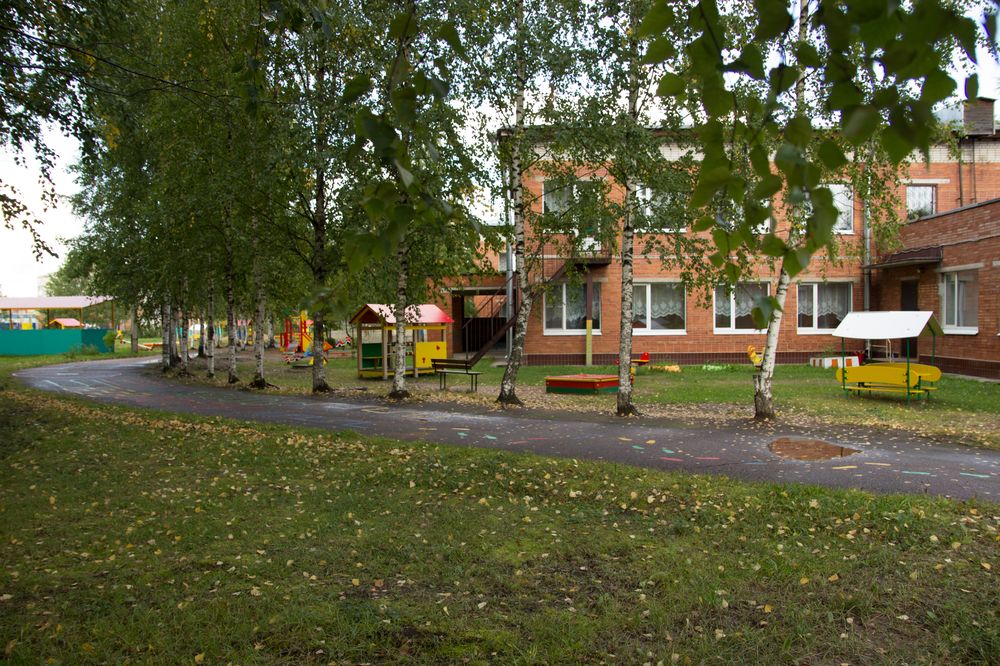 Бюджетные инвестиции и расходы на укрепление материально-технической базы муниципальных учреждений муниципального образования Тосненский район Ленинградской области
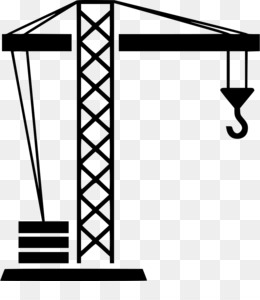 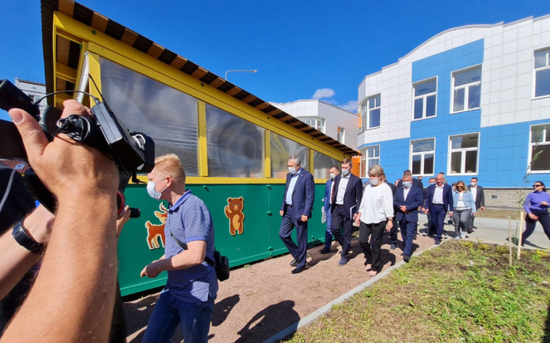 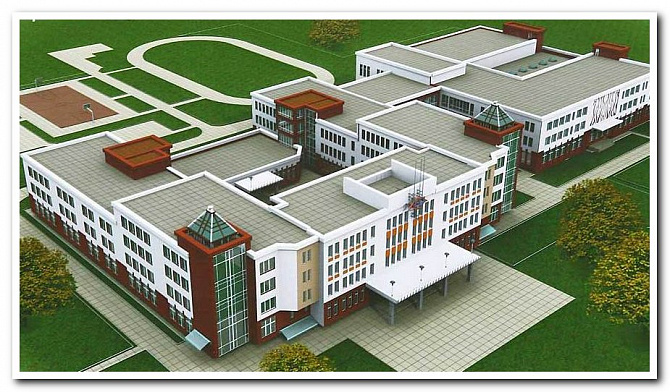 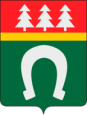 Бюджетные инвестиции и расходы на укрепление материально-технической базы муниципальных учреждений 257 266,7 
тыс. рублей
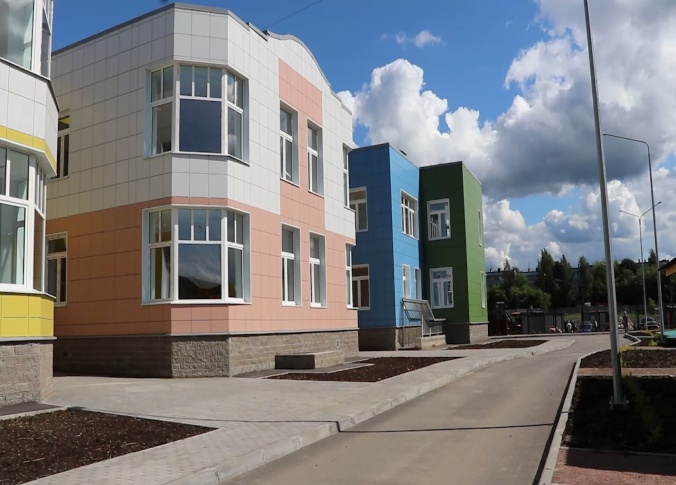 6 611,0
тыс. рублей
114 324,9
тыс. рублей
136 330,8
тыс. рублей
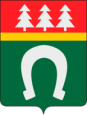 Проведение ремонтных работ и укрепление материально - технической базы учреждений в 2022 году :
Учреждениям образования 
123 726,2
тыс. рублей
Учреждениям культуры 
19 215,6 
тыс. рублей
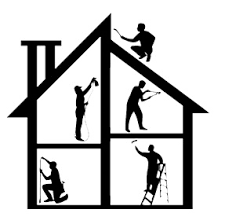 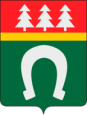 119 613,2 тыс. рублей Расходы, предусмотренные на проведение ремонтных работ учреждений ОБРАЗОВАНИЯ 
на 2022 год
75 000,0 тыс. рублей
Проведение ремонтных работ учреждений образования
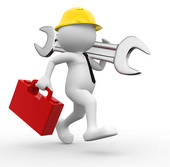 Ремонт помещений, замена электропроводки
Ремонт кровли
Устройство молниезащиты
Точка роста
Автоматическая пожарная сигнализация
32 391,0 тыс. рублей
Реновация МКОУ «Любанская СОШ им. А.Н. Радищева
12 222,2 тыс. рублей
Проведение капитального ремонта спортивных площадок (стадионов) МБОУ «Гимназия №2 г. Тосно
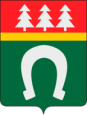 Расходы, предусмотренные на проведение ремонтных работ учреждений культуры на 2022 год
16 717,6
тыс. рублей
Тосненская Межпоселенческая централизованная библиотечная система 
1 586,0 тыс. рублей
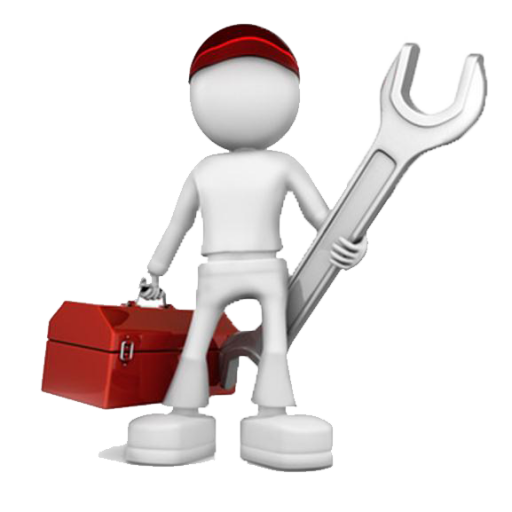 Мкоу до «Нурминская школа искусств» , мкоу до «Форносовская  детская музыкальная школа
1 383,2 тыс. рублей
МАУ «Тосненский районный культурно-спортивный центр»
Филиал Сельцовский  п. сельцо
13 748,4 тыс. рублей
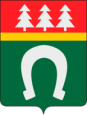 Адресная инвестиционная программа на 2022 год
114 324,9 тыс. рублей
Объекты образования
Дошкольное образовательное учреждение на 200 мест по адресу: Ленинградская область, Тосненский район, пос. Тельмана, уч.2/1-5, в т. ч. проектно-изыскательские 
                  6 385,0 тыс. рублей
Дошкольное образовательное учреждение по адресу: Ленинградская область, Тосненский район, г. Никольское, ул. Школьная, д. 3, в т. ч. проектно-изыскательские работы 
                                                  4 350,0 тыс. рублей
Реконструкция здания муниципального казенного дошкольного образовательного учреждения №7 г. Тосно «Детский сад общеразвивающего вида с приоритетным осуществлением деятельности по познавательно-речевому развитию» 
  12 700,0 тыс. рублей
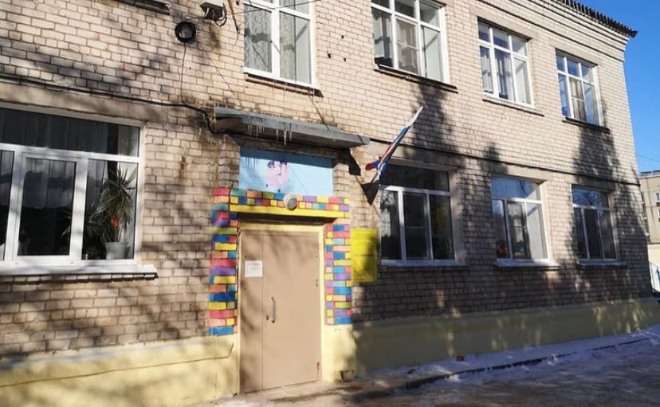 Приобретение  в муниципальную собственность имущества ОАО "РЖД", расположенного по адресу: Ленинградская область, г. Тосно, ул. Чехова, д. 1     1 159,8 тыс. рублей
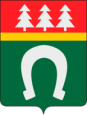 Объекты культуры
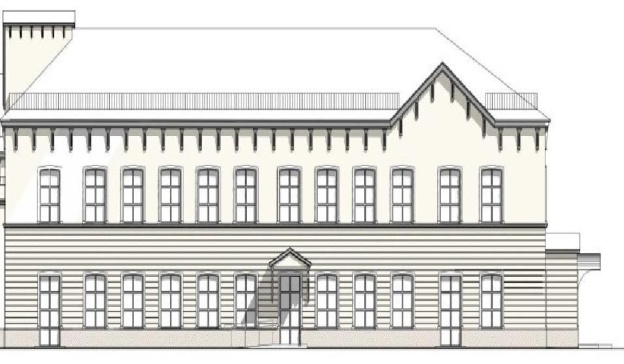 Реконструкция здания начальной школы под МКОУ ДОД «Никольская детская школа искусств» и Никольскую библиотеку 11 842,2 тыс. рублей
Объекты физической культуры и спорта
Пристройка спортивного зала  МБУ «Тосненская СШОР» 2 014,3 тыс. рублей
Прочие Объекты
Приобретение жилых помещений для детей-сирот и детей, оставшихся без попечения родителей, лиц из их числа по договорам найма специализированных жилых помещений 
                        67 049,4 тыс. рублей  - 35 жилых помещений
Приобретение (строительство) жилых помещений для использования в качестве специализированного (служебного) муниципального жилищного фонда 
                                   8 824,2 тыс. рублей  - 2 жилых помещения
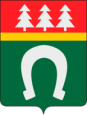 Непрограммные расходы
544 690,2 тыс. рублей
Обеспечение деятельности прочих муниципальных учреждений 
286 548,2
тыс. рублей
Социальная поддержка детей-сирот, семей опекунов и приемных семей
58 740,4
тыс. рублей
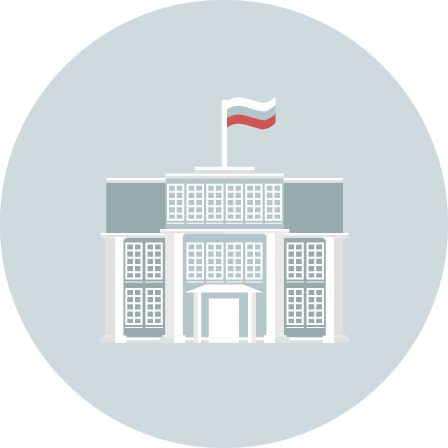 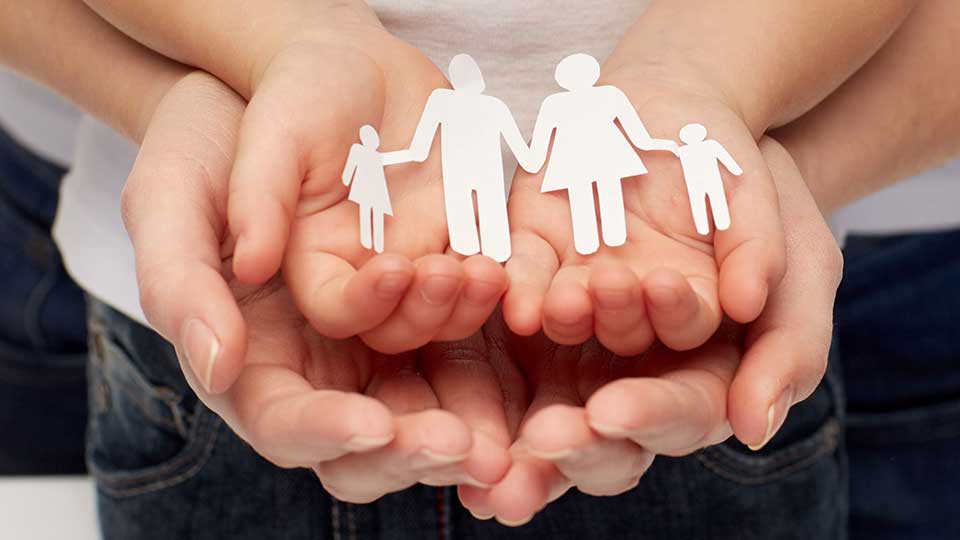 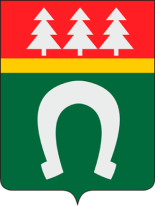 Спасибо за внимание